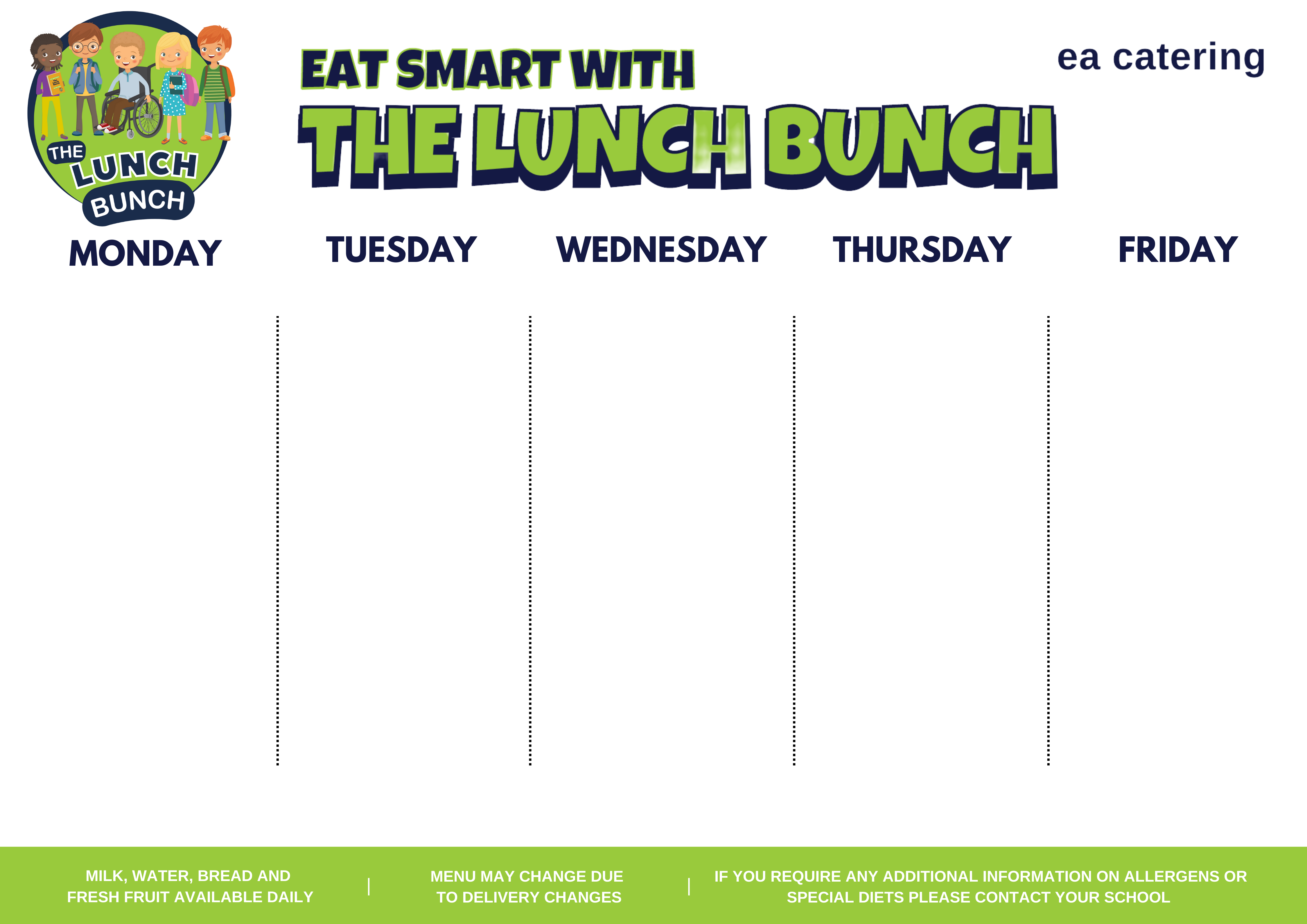 WEEK ONE
Served weeks commencing:
19 February, 18 March, 
15 April, 13 May, 10 June,
2 September, 30 September
MAIN COURSES

Beef Bolognaise


Or

Chicken Goujon Wrap with choice of dip

SIDES

Sweetcorn / Broccoli


And

Pasta Spirals / Mashed Potato

DESSERT

Chocolate & Orange Cookie
MAIN COURSES

Homemade Margherita Pizza

Or

Chinese-style Beef  & Vegetables with Noodles


SIDES

Green Beans/ Baked Beans

And

Chipped / Mashed  Potato


DESSERT

Raspberry Jelly & Two Fruits
MAIN COURSES

Chicken Curry & Naan Bread


Or

Breaded Fish & Lemon Mayo


SIDES

Diced Carrots & Garden Peas


And

Rice / Mashed Potato


DESSERT

Fruit Sponge & Custard
MAIN COURSES

Roast of the Day, Stuffing & Gravy

Or

Salmon & Creamy Tomato Pasta

SIDES

Fresh Vegetables in Season


And

Mashed / Oven Roast Potato


DESSERT

Pineapple Delight
MAIN COURSES

Hot Dog / Veggie Dog with Tomato Ketchup

Or

Chicken & Summer Veg Pie


SIDES

Spaghetti Hoops / Corn on the Cob

And

Chipped / Mashed Potatoes

DESSERT

Ice-Cream & Mandarin Oranges
PS Spring Summer 24 North Locality 4pEC
IF YOU NEED ANY INFORMATION ON ALLERGENS OR HAVE SPECIAL DIETARY REQUIREMENTS, PLEASE NOTIFY YOUR SCHOOL ACCORDINGLY
MENU SUBJECT TO PRODUCT AVAILABLIITY
MILK, WATER, BREAD & 
FRESH FRUIT AVAILABLE DAILY
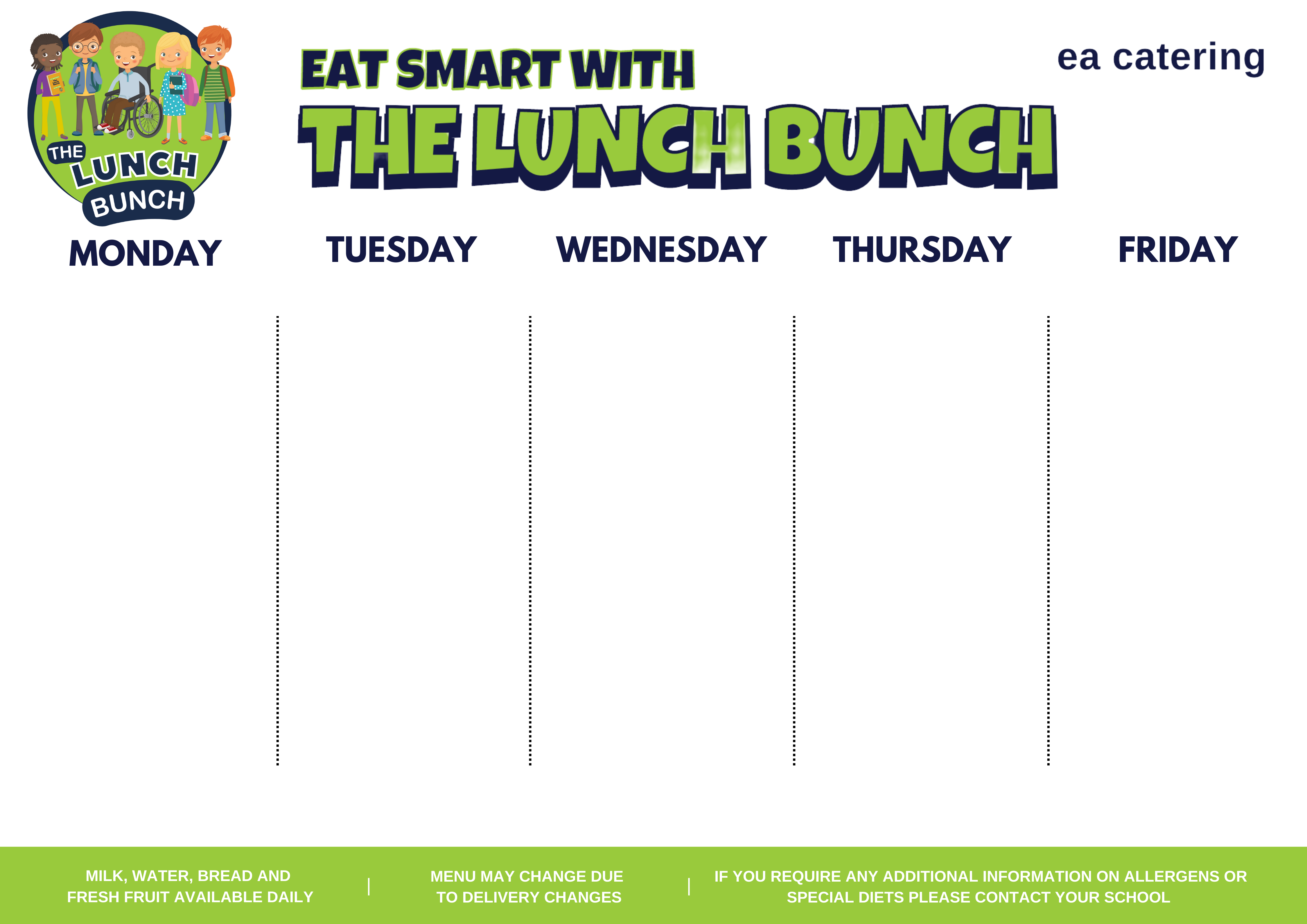 WEEK TWO
Served weeks commencing:
26 February, 25 March, 
22 April, 20 May, 17 June
9 September
MAIN COURSES

Golden Crumbed Fish Fingers


Or

Freshly Baked Ham & Cheese Panini

SIDES

Baked Beans & Garden Peas


And

Chipped/Mashed  Potato


DESSERT

Homemade Flakemeal Biscuit
MAIN COURSES

Spaghetti Bolognaise


Or

Homemade Margherita Pizza

SIDES

Sweetcorn / Diced Carrots / Coleslaw

And

Oven Roasted Potato Wedges / Mashed Potato

DESSERT

Mandarin Orange Sponge & Custard
MAIN COURSES

Chicken Curry & Naan Bread


Or

Baked Pork Sausages & Gravy


SIDES

Garden Peas & Baton Carrots


And

Boiled Rice / Mashed Potato


DESSERT

Arctic Roll and Peaches
MAIN COURSES

Roast of the Day, Stuffing & Gravy

Or

Quorn Dippers


SIDES

Fresh Vegetables in Season


And

Mashed / Oven Roast Potato


DESSERT

Homemade Brownie & Orange Wedges
MAIN COURSES

Chicken Goujons & Sweet Chilli Dip

Or

Roast Mediterranean Vegetable Pasta Bake

SIDES

Spaghetti Hoops / Corn on the Cob

And

Chipped / Mash /Baby New Potatoes

DESSERT

Fruit Muffin with Pure Apple / Orange Juice
PS Spring Summer 24 North Locality 4pEC
IF YOU NEED ANY INFORMATION ON ALLERGENS OR HAVE SPECIAL DIETARY REQUIREMENTS, PLEASE NOTIFY YOUR SCHOOL ACCORDINGLY
MENU SUBJECT TO PRODUCT AVAILABLIITY
MILK, WATER, BREAD & 
FRESH FRUIT AVAILABLE DAILY
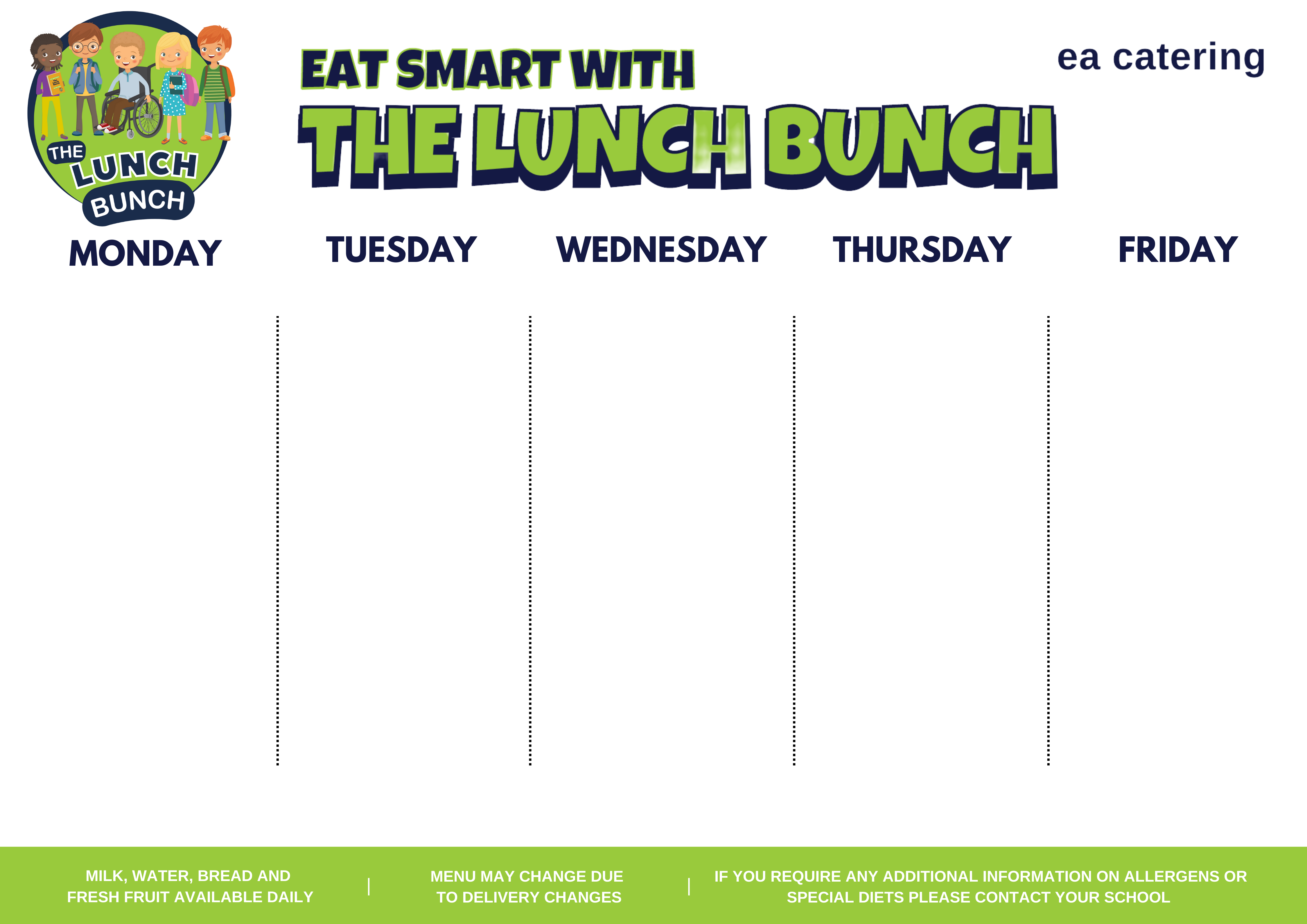 WEEK THREE
Served weeks commencing:
4 March, 1 April, 29 April, 
27 May, 24 June
16 September
MAIN COURSES

Golden Crumbed Fish Fingers


Or

Creamy Chicken & Broccoli Pasta with Garlic Bread

SIDES

Sweetcorn / Baked Beans

And

Chipped / Mashed Potato/ Coleslaw

DESSERT

Ice-Cream with Pears & Chocolate Sauce
MAIN COURSES

Homemade Cottage Pie


Or

Homemade Margherita Pizza


SIDES

 Carrots / Parsnips

And

Oven Baked Potato Wedges/Mashed Potato

DESSERT

Summer Fruit / Marshmallow Cheesecake
MAIN COURSES

Chicken Curry & Naan Bread


Or

Beef / Meatball & Gravy

SIDES

Garden Peas / Baton Carrots


And

Steamed Rice / Mashed Potato


DESSERT

Sticky Date Pudding & Custard
MAIN COURSES

Roast of the Day, Stuffing & Gravy

Or

Chicken & Pepper Fajita


SIDES

Fresh Vegetables in Season


And

Mashed / Oven Roast Potato


DESSERT

Golden Krispie Square
MAIN COURSES

School “Chippy Day” 
Chicken Nuggets
Or

Baked Potato with Tuna & Sweetcorn / Salad

SIDES

Corn on the Cob / Coleslaw


And

Chipped / Mashed Potato

DESSERT

Frozen Fruit Mousse
PS Spring Summer 24 North Locality 4pEC
IF YOU NEED ANY INFORMATION ON ALLERGENS OR HAVE SPECIAL DIETARY REQUIREMENTS, PLEASE NOTIFY YOUR SCHOOL ACCORDINGLY
MENU SUBJECT TO PRODUCT AVAILABLIITY
MILK, WATER, BREAD & 
FRESH FRUIT AVAILABLE DAILY
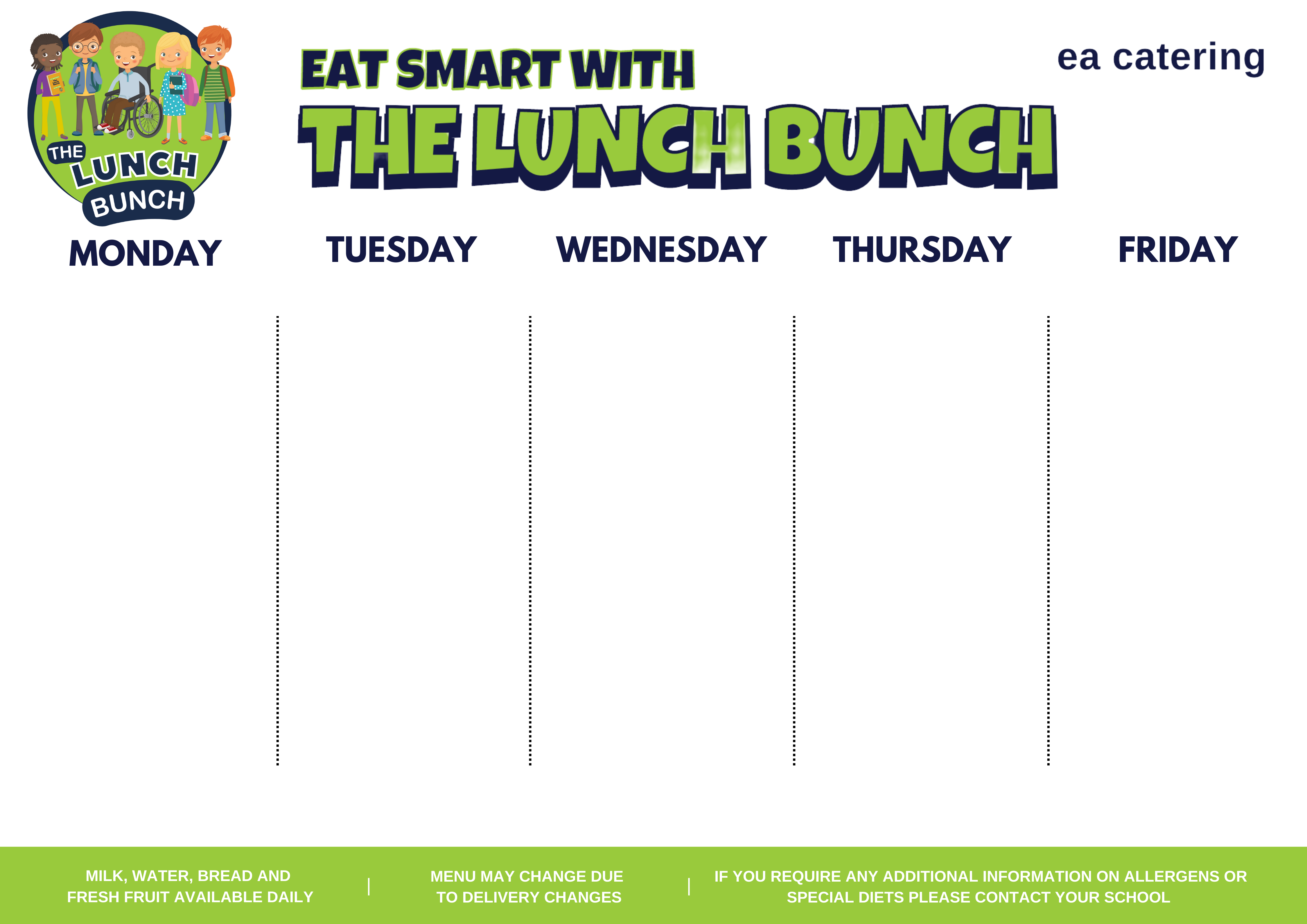 WEEK FOUR
Served weeks commencing: 11 March, 8 April, 
6 May, 3 June
26 August, 23 September
MAIN COURSES

Baked Pork Sausages & Gravy

Or

Jerk Chicken & Caribbean Rice with Flatbread


SIDES

Baked Beans / Garden Peas


And

Chipped / Baked Potato


DESSERT

Ice-Cream & Two Fruits
MAIN COURSES

Chicken Curry & Naan Bread


Or

Cheese / Pepperoni Pizza



SIDES

Sweetcorn / Baton Carrots


And

Boiled Rice / Oven Roasted Garlic & Paprika Wedges

DESSERT

Jaffa Cake Pots
MAIN COURSES

Breaded Fish & Lemon Mayo


Or

Beef Lasagne / Garlic Bread / Coleslaw


SIDES

Garden Peas / Diced Carrots


And

Mashed / Baby Potato


DESSERT

Fruit Sponge & Custard
MAIN COURSES

Roast of the Day, Stuffing & Gravy

Or

Roast Butternut Squash, Penne Pasta and Tomato & Pesto Sauce 

SIDES

Fresh Vegetables in Season


And

Mashed / Oven Roast Potato


DESSERT

Fresh Fruit Salad & Yoghurt
MAIN COURSES

Beef Burger / Bean Burger in Bap with Onions

Or

Salt & Chilli Chicken Chunks



SIDES

Corn on the Cob / Pasta Salad

And

Chipped Potato / Mashed Potato

DESSERT

Lemon Shortbread & Melon Wedge
PS Spring Summer 24 North Locality 4pEC
IF YOU NEED ANY INFORMATION ON ALLERGENS OR HAVE SPECIAL DIETARY REQUIREMENTS, PLEASE NOTIFY YOUR SCHOOL ACCORDINGLY
MENU SUBJECT TO PRODUCT AVAILABLIITY
MILK, WATER, BREAD & 
FRESH FRUIT AVAILABLE DAILY